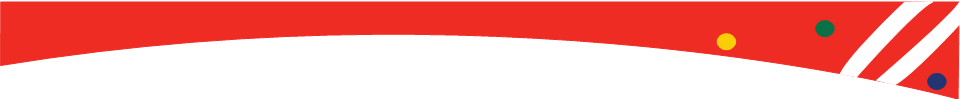 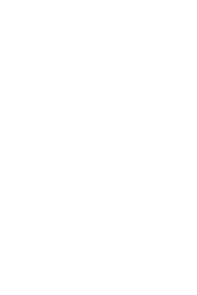 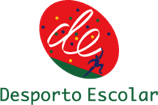 Formação Contínua de Professores
PROJETO DE FORMAÇÃO DE PROFESSORES
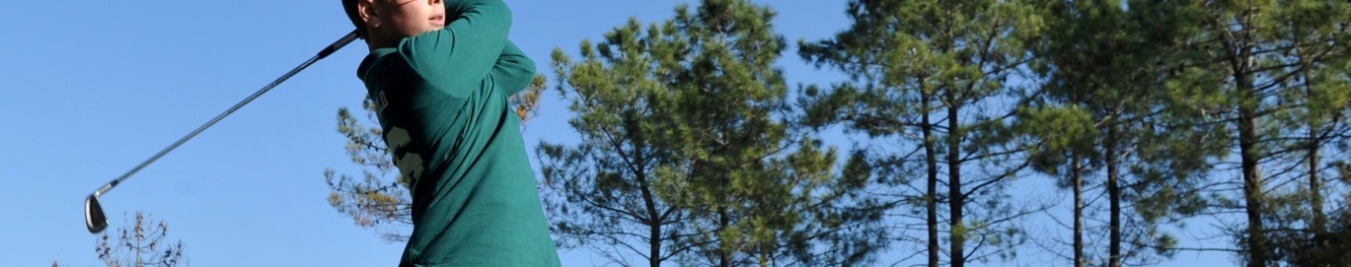 “O GOLFE NA ESCOLA: UM NOVO DESAFIO”
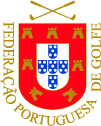 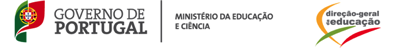 Despacho n.º13608/2012
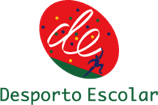 O Despacho n.º13608/2012 atribui à Divisão de Desporto Escolar da Direção de Serviços de Projetos Educativos as seguintes competências:
promover o Desporto Escolar junto das escolas como meio de atingir o sucesso escolar;
planear, orientar, acompanhar, promover e avaliar os diversos programas, projetos e atividades do Desporto Escolar;
Promover e apoiar a realização de ações de formação destinadas a professores e alunos nas áreas da organização, gestão e treino das atividades desportivas escolares;
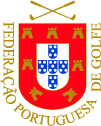 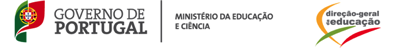 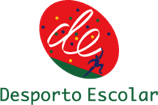 PROTOCOLO
DGE/DIVISÃO DO DESPORTO ESCOLAR


 CFAEs


 FEDERAÇÕES DESPORTIVAS
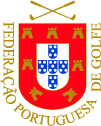 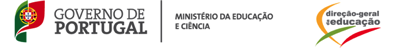 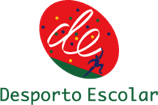 AÇÕES FORMAÇÃO REALIZADAS2013 - 2014
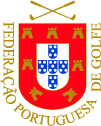 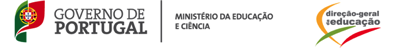 “O GOLFE NA ESCOLA: UM NOVO DESAFIO”
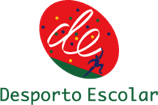 Objetivos da Formação
Aquisição de conhecimentos específicos sobre gestos técnicos de golfe; 
 Desenvolver estratégias e metodologias de implementação da atividade nas aulas de golfe no desporto escolar ou de educação física;
 Criar exercícios/situações/guiões de apoio à implementação do Golfe nas escolas.
 Desenvolver nos professores autonomia para o aprofundamento do conhecimento e prática da modalidade.
Motivar e apoiar os Professores para o desenvolvimento de Projetos de Golfe na Escola.
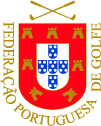 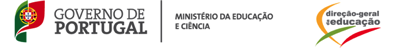